Plaće, naknade i primici od drugog dohotka na prijelazu 2022./2023. godina- zaposleni u socijalnoj skrbi -
dr. sc. Marija Zuber
savjetnice-urednice, HZRIF
Biograd, 17. studenoga 2022.
Sadržaj
Izmijenjena prava zaposlenih u javnim službama
Novi iznosi neoporezivih primitaka od 1. listopada 2022.
Godišnji obračun poreza na dohodak pri isplati zadnje plaće u 2022. godini
Izmjene Zakona o porezu na dohodak od 1. siječnja 2022.
Pripreme za obračun plaće u eurima i iskazivanje podataka u JOPPD obrascu u eurima
Minimalna plaća za 2023.
Najava novih osnovica za obračun doprinosa za 2023. godinu
Ostala aktualna pitanja radnog i socijalnog zakonodavstva
DODATAK I. TEMELJNOM KOLEKTIVNOM UGOVORU ZA JAVNE SLUŽBE
(Nar. nov., br. 127/22.)
sklopljen 31. listopada 2022.
primjena od 1. listopada 2022.
Osnovica za određivanje visine osnovne plaće
6.663,47 kuna bruto od 1. listopada 2022. godine do 31. prosinca 2022. godine – počevši od plaće za listopad
 884,39 eura bruto od 1. siječnja 2023. godine do 31. ožujka 2023. godine – počevši od plaće za siječanj
902,08 eura bruto od 1. travnja 2023. godine pa nadalje – počevši od plaće za travanj
Božićnica, regres i da
Božićnica:
 za 2022. – 1.750,00 kn
 za 2023 - 232,27 eura

Regres za 2023. – 232,27 eura

Regres za 2022. – 1.500,00 kn neovisno o tome što se određenim zaposlenicima isplaćuje nakon stupanja na snagu Dodatka I. TKU-u za javne službe
Darovi djeci radnika povodom Sv. Nikole
Dar u prigodi dana Sv. Nikole:
za 2022. godinu - 753,45 kune
za 2023. godinu - 100,00 eura
Pravo za djecu do 15. godina starosti, uključujući i djecu koja u 2022. navršavaju 15 godina ali nisu navršili 16 godina
Nije izmijenjeno…primjena od 1. svibnja 2022.
Naknada troškova prijevoza za dolazak na posao i odlazak s posla
2 grupe zaposlenih:
oni koji pravo na naknadu ostvaruju u visini cijene javnog prijevoza
oni koji ostvaruju pravo na naknadu po prijeđenom km – promjenjiva visina naknade, ovisno o cijeni naftnih derivata:
za listopad 1,25 kn po km
za studeni 1,35 kn po km
NOVINE PRI ISPLATI NEOPOREZIVIH PRIMITAKA U 2022. I OD 1. SIJEČNJA 2023.
Pravilnik o izmjenama i dopuni Pravilnika o porezu na dohodak (Nar. nov., br. 112/22.)
Novi neoporezivi iznosi – od 1. 10. 2022.
Što se od kada primjenjuje?
Isplata neoporezivih primitaka od 1. listopada 2022.
Poslodavci koji su do 30. rujna isplatili dio neoporezivog primitka koji je ograničen na godišnjoj razini – do kraja 2022. godine mogu isplatiti razliku do novog neoporezivog iznosa
Poslodavci koji do 30. rujna nisu isplaćivali neki od primitaka ograničenih na godišnjoj razini- mogu do kraja 2022. godine isplatiti ukupnu neoporezivu svotu propisanu zadnjim izmjenama Pravilnika o porezu na dohodak
Primjeri:
Poslodavac koji je do 30. rujna 2022. radniku isplatio godišnju prigodnu nagradu u iznosu 1.500,00 kn, može do kraja 2022. godine isplatiti još 3.500,00 kn neoporezivog primitka za tu namjenu. 
Poslodavac koji do 30. rujna 2022. nije isplaćivao nagradu za rezultate rada, može do kraja 2022. godine za tu namjenu radniku isplatiti do 7.500,00 kn neoporezivog primitka kao nagradu za radne rezultate.
VAŽNO: Neoporezivi godišnji primici su ograničeni po radniku, od svih isplatitelja. Podaci su dostupni na mrežnim stranicama PU.
Naknada za prehranu radnika u 2022.
Porezna pravila o neoporezivom primitku namijenjenom za prehranu tijekom rada:
U 2022. godini poslodavac može zaposleniku osigurati prehranu na jedan od sljedeća dva načina:
Isplatom u novcu, do 6.000,00 kn godišnje, ili
Omogućavanjem prehrane tijekom rada na temelju vjerodostojnih isprava (u naravi), do 12.000,00 kn godišnje
Ovi su iznosi ograničeni na godišnjoj razini po radniku kao poreznom obvezniku. Porezni obveznik može u istoj poreznoj godini ostvarivati ili naknadu za prehranu u novcu ili prehranu u naravi. Nije dozvoljeno istoj poreznoj godini ostvarivati dio u novcu, a dio u naravi.
Porezna pravila o neoporezivom primitku za prehranu od 1. siječnja 2023.
Neoporezivi primici namijenjeni za prehranu radnika određuju se u mjesečnoj svoti i to:
paušalna novčana naknada za prehranu – 500,00 kn mjesečno, ili
prehrana na temelju vjerodostojnih isprava – 1.000,00 kn mjesečno.
Neoporezivi primitak može se isplatiti/omogućiti za sve protekle mjesece  istog poreznog razdoblja.
Učinci mjesečnog određivanja neoporezivih iznosa za prehranu radnika
Primjer:
Radniku kojemu u 2023. nije za prva četiri mjeseca  isplaćena paušalna novčana naknada za prehranu, moći će se odjednom isplatiti 2.000,00 kn neoprezno (500,00 kn za svaki protekli mjesec 2023. godine. 
Primjer:
u  siječnju - prehrana na temelju na temelju konzumiranih obroka iznosi 1.050,00 kn; 1.000,00 kn neoporezivo, 50,00 kn plaća u naravi
u veljači - prehrana na temelju konzumiranih obroka iznosi 950,00 kn – sve neoporezivo
u ožujku - prehrana na temelju na temelju konzumiranih obroka iznosi 1.050,00 kn; svih 1.050,00 kn neoporezivo (jer imamo do tada neiskorištenih 50,00 kn)
Učinci određivanja neoporezive prehrane u mjesečnom iznosu
PREDNOST:
Radnik će moći u toku porezne godine mijenjati način ostvarivanja neoporezivih primitaka namijenjenih podmirivanju troškova prehrane, ali uz propisano mjesečno ograničenje za svaki od tih primitaka. 
Primjer:
Radnik je do travnja 2023. radio kod poslodavca koji mu je isplaćivao prehranu u novcu 500,00 kn mjesečno. Od 1. svibnja prelazi na rad kod novog poslodavca koji ima radnički restoran i kod toga poslodavca može ostvarivati primitak u naravi po osnovi konzumirane prehrane do 1.000,00 kn mjesečno.
Posljedice određivanja neoporezive prehrane od 1. siječnja 2023. u mjesečnom iznosu
NOVO:
Određivanjem neoporezivih primitaka namijenjenih za prehranu radnika u mjesečnom iznosu, ovi se primici od 1. siječnja 2023. godine vezuju uz trajanje radnog odnosa.
Primjer:
Radnik je kod poslodavca bio zaposlen dva mjeseca i može kod toga poslodavca primiti do 1.000,00 kn paušalne novčane naknade za prehranu (2 mjeseca po 500,00 kn) ili 2.000,00 kn prehrane ne temelju vjerodostojnih isprava (2 mjeseca po 1.000,00 kn mjesečno).
Neoporezivi iznos prigodne godišnje nagradeOznaka u obrascu JOPPD – pod 15.1. – šifra 22
Prigodna godišnja nagrada (božićnica, naknada za godišnji odmor i sl.) – povećana s 3.000,00 na  5.000,00 kn po poreznom obvezniku godišnje, ukupno od svih isplatitelja (poslodavaca)
Prema izvorima radnog prava koji obvezuju poslodavca, isplaćuje se ili se u naravi omogućava primitak od nazivom:
božićnica – vezana uz blagdan Božića
regres za godišnji odmor – vezan uz pravo na godišnji odmor ili uz korištenje godišnjeg odmora
uskrsnica – uz blagdan Uskrsa
nagrada za jubilej poslodavca i dr.
kombinirano, za više namjena
Prigodna nagrada – neoporezivi iznos nagrade za prethodnu godinu
Ako se prigodna godišnja nagrada isplaćuje za prethodnu godinu (u pravilu kao regres za godišnji odmor koji radnik koristi u tekućoj godini) - NEOPOREZIVI PRIMITAK RADNIKA
U obrascu JOPPD – pod 15.1. – šifra 61
Ako je prethodna godina 2021. – najviše do 3.000,00 kn
Neoporezivi iznos dara za djecu radnikaOznaka u obrascu JOPPD – pod 15.1. – šifra 21
Neoporezivo: 1.000,00 kn po djetetu do 15 godina starosti
Nije uvjet da je dijete upisano na PK kartici kao uzdržavani član
Primitak roditelja, a ne djeteta (u JOPPD – podaci za roditelja)
NAČIN ISPLATE:
na zaštićeni račun
u gotovu novcu
na tekući račun
u naravi
kombinirano
Dar u naravi
Neoporezivi iznos povećan s 600,00 na 1.000,00 kn godišnje
Mogućnosti:
u dobrima
u uslugama
u bonovima ili poklon karticama (poslodavac preuzima radnikov dug u izabranoj trgovini ili kod druge osobe)
Ne iskazuje se u obrascu JOPPD
Novčana nagrada za ostvarene rezultate radaOznaka u obrascu JOPPD – pod 15.1. – šifra 63
Novčana nagrada za ostvarene rezultate rada – neoporezivi godišnji iznos povećan s 5.000,00 kn na 7.500,00 kn godišnje po radniku, ukupno od svih isplatitelja, uz primjenu načela blagajne 
Može se isplatiti jednokratno ili višekratno u poreznoj godini, čak i u mjesečnim obrocima
Do kraja 2022. može se isplatiti razlika između do tada isplaćene svote i 7.500,00 kn
Može se nakon 1. listopada 2022. isplatiti svih 7.500,00 kn odjednom
Porezna obilježja nagrade za rezultate rada
Novčana nagrada za radne rezultate i drugi oblici dodatnog nagrađivanja radnika (dodatna plaća, dodatak uz mjesečnu plaću i sl.) – široki obuhvat
Ograničen je neoporezivi iznos po radniku na godišnjoj razini 
Poslodavac je obvezan obaviti uvid u podatke Porezne uprave o možebitno iskorištenom neoporezivom iznosu godišnje neoporezive prigodne nagrade
Obveza isplate na tekući račun (nije dozvoljena isplata u gotovu novcu)
Ako radnik ima otvoren zaštićeni račun – isplata neoporezivog iznosa na zaštićeni račun
Nije dozvoljeno omogućiti je kao primitak u naravi
Nagrada za ostvarene rezultate rada
KOD POSLODAVCA:
Poslodavac određuje kriterije po kojima će radnicima isplatiti neoporezivu nagradu za ostvarene rezultate
Ako se isplaćuje kao stalni mjesečni primitak – kako utječe na:
visinu naknade plaće za godišnji odmor 
određivanje dijela primitaka na kojima se provodi ovrha na plaći
možebitnu namjeru otkazivanja radnog odnosa zbog skrivljenog ponašanja radnika
Neoporezive godišnje nagrade u obrascu JOPPD
Rokovi dostavljanja obrasca JOPPD za neke neoporezive primitke
Otpremnina za odlazak u mirovinu Oznaka u obrascu JOPPD – pod 15.1. – šifra 26
Neoporezivi iznos od 1. listopada 2022. povećan s 8.000,00 na 10.000,00 kn
Poslodavac koji je do 30. rujna 2022. određenom radniku isplatio otpremninu 8.000,00 kn neoporezivo, može istom radniku do kraja 2022. isplatiti još 2.000,00 kn neoporezivog primitak po toj osnovi 
Korištenje neoporezivog iznosa – prema datumu isplate, a ne prema datumu prestanka radnog odnosa
Prestanak radnog odnosa – uvjet za isplatu otpremnine za odlazak u mirovinu
Prestanak radnog odnosa u sljedećim slučajevima:
Sporazumni raskid radnog odnosa zbog odlaska u mirovinu
Prestanak radog odnosa radnika koji je navršio 65 godina i  najmanje 15 godina mirovinskog staža (prestanak radnog odnosa po sili zakona)
Potpuni gubitak radne sposobnost (prema ranijem Zakonu o mirovinskom osiguranju: opća nesposobnost za rad)
Otpremnina za odlazak u mirovinu u javnim službama
U državnim i javnim službama – otpremnina za mirovinu iznosi 2 osnovice za određivanje osnovne plaće važeće na zadnji dan radnog odnosa, i to se smatra neto svotom otpremnine
Primjer:
Prestanka radnog odnosa 31.12.2022.
    2 x 6.663,47 kn =  13.326,94 kn
Prestanak radnog odnosa 1. siječnja 2023.
    2 x 884,39 eura = 1.768,78 eura
NEOPOREZIVI IZNOS: 
 – 10.000,00 kn
RAZLIKA IZNAD NEOPOREZIVOG IZNOSA:
- Plaća u poreznom smislu
Način isplate neoporezive i oporezive otpremnine
NEOPOREZIVI IZNOS OTPREMNINE:
Nije dozvoljena isplata na račun zaštićen od ovrhe
Dozvoljena je isplata u gotovu novcu (čl. 92. Pravilnika o porezu na dohodak)
OPOREZIVI IZNOS OTPREMNINE:
 Obveza isplate na tekući račun
 Nije dozvoljeno dio otpremnine isplatiti na zaštićeni račun
Neoporeziva naknada za korištenje privatnog automobila u službene svrhe
Neoporezivi iznos u visini do 3,00 kn po prijeđenom kilometru
Primjenjuje se pri isplati naknade za relacije prijeđene od 1. listopada 2022. godine, i to u slučaju:
 kad se privatni automobil koristi za službena putovanja
 kad se privatni automobil koristi za vožnju u mjestu (locco vožnja).
Uvjet neoporezive isplate: propisan je obvezan sadržaj podataka na putnom nalogu odnosno obvezne evidencije o korištenju privatnog osobnog automobila za službene potrebe
Pravo zaposlenih u javnim službama = 3,00 kn po km
Naknada za korištenje privatnog automobila u obrascu JOPPD i način isplate
GODIŠNJI OBRAČUN POREZA NA DOHODAK PRI ISPLATI ZADNJE PLAĆE U 2022. GODINI
Godišnji obračun poreza na dohodak koji sastavlja poslodavac
PROPISI:
Čl. 47. Zakona o porezu na dohodak 
Čl. 25. Pravilnika o porezu na dohodak
OBVEZA POSLODAVCA:
u slučaju neredovitih isplata plaće
u slučaju redovite isplate plaća, ako su radnici tijekom godine ostvarivali naknadu  za rodiljni i roditeljski dopust, te naknadu za bolovanje na teret sredstava obveznih osiguranja
u svim ostalim slučajevima kada je porezno opterećenje tijekom godine bilo neravnomjerno (npr. isplate oporezivih iznosa nagrada, naknada i potpora i dr.)
Obveza sastavljanja godišnjeg obračuna poreza
Razlozi sastavljanja godišnjeg obračuna poreza iz plaće:
 ostvarivanje prava na godišnji osobni odbitak
ostvarivanje prava na ravnomjerno oporezivanje plaće na godišnjoj razni
Nije dozvoljeno sastavljati godišnji obračun:
za zaposlene koji su tijekom godine mijenjali prebivalište između općina i gradova koji imaju propisanu obvezu plaćanja prireza
za zaposlene koji nisu u cijeloj kalendarskoj godini bili u radnom odnosu kod poslodavca koji im isplaćuje zadnju plaću u godini 
ove osobe mogu neiskorištena porezna prava ostvariti u posebnom postupku utvrđivanja godišnjeg poreza na dohodak
Godišnji obračun poreza pri isplati zadnje plaće u godini treba sastaviti i za:
radnika kojemu poslodavac ne isplaćuje plaću u prosincu (npr. za radnika kojemu se ne isplaćuje plaća, jer ostvaruje pravo na naknadu plaće na teret HZZO-a…)
radnika koji tijekom godine nije mijenjao prebivalište, a u općini/gradu njegova prebivališta/boravišta  je izmijenjena stopa prireza ili je uvedena obveza plaćanja prireza – u tom se slučaju primjenjuje prosječna godišnja stopa prireza koja se izračunava kao ponderirana aritmetička sredina (u 2022. nije bilo općina i gradova koji su mijenjali stope prireza)
Zakon ne isključuje ni radnike za koje je moguće da ostvare povrat poreza, a tu svotu moraju sljedeće godine platiti po rješenju PU, pa nastaju problemi u praksi:
radnik zaposlen s nepunim radnim vremenom kod dva ili više poslodavaca
zaposleni korisnik mirovine
radnik koji je u radnom odnosu do 1.1. tekuće godine, pa mu je isplaćeno 11  mjesečnih plaća
Obuhvat primitaka u godišnjem obračunu poreza pri zadnjoj isplati plaće
UKLJUČUJU SE:
Svi primici isplaćeni radniku u 2022. po osnovi radnog odnosa koji se u poreznom smislu smatraju plaćom, neovisno o tome pod kojim su nazivom isplaćeni 
Primici isplaćeni za rad po ugovoru o djelu koji se u poreznom smislu smatraju plaćom (dohotkom od nesamostalnog rada)
NE UKLJUČUJU SE:
Primici po osnovi plaće isplaćene u 2022. po sudskim presudama za koje su pri obračunu poreza primjenjivani porezni propisi iz prethodnih poreznih razdoblja (oporezivanje prema čl. 25. st. 6. Zakona o porezu na dohodak)
Tarifa za godišnji obračun poreza pri isplati zadnje plaće u godini
Iskazivanje godišnjeg obračuna poreza u obrascu JOPPD
Stranica B:
prvi red – mjesečna plaća, ako se isplaćuje (u pravilu plaća za studeni) – iskazuje se obračunani porez i prirez u iznosu kao da nije  sastavljen godišnji obračun
drugi red – (ili prvi, ako se radniku ne isplaćuje plaća); pod 6.2. šifra 0406 – učinci godišnjeg obračuna u koji je uključena i zadnja plaća iskazana u prethodnom retku (podatak o osobnom odbitku, o poreznoj osnovici i svota poreza i prireza može biti iskazana s predznakom – „minus”)
Stranica A:
pod V. – zbroj sa stranice B, tj. prebijeni rezultat (može biti iskazana s predznakom minus)
Postupanje s preplaćenim porezom na dohodak
Prebijaju se obveze na plaći za zadnji mjesec (zadnja isplata u godini) s preplaćenim porezom na dohodak
Prebijaju se obveze poreza za radnike s prebivalištem u istoj  općini/gradu 
Iznose koji se ne mogu prebiti, poslodavac potražuje od PU
Poslodavac može iznose poreza za koje nije bilo moguće prebijanje:
isplatiti radniku iz svojih sredstava, ali nema takvu zakonsku obvezu
radniku vratiti preplaćeni porez nakon što mu PU doznači preplaćene svote (povratom se smatra i prijeboj s drugim obvezama)
Iznose preplaćenog poreza nije dozvoljeno uplatiti na radnikov zaštićeni račun
Sastavljanje godišnjeg obračuna nakon isplate plaće za mjesec studeni
Ukoliko se nakon isplate zadnje mjesečne plaće (u pravilu plaća za studeni koja se isplaćuje u prvoj polovini prosinca) do kraja prosinca 2021. radniku isplaćuje primitak koji se u poreznom smislu smatra plaćom (npr. plaća u naravi ostvarena tijekom prosinca)

poslodavac može:
isključiti toga radnika iz godišnjeg obračuna poreza koji sastavlja pri isplati plaće za studeni i obračun sastaviti pri isplati toga oporezivog primitka ili
i za toga radnika sastaviti godišnji obračun pri isplati plaće za studeni, a zatim ponovno pri isplati novog primitka sastaviti novi godišnji obračun poreza na dohodak i prireza, s kumulativnim učinkom ukupno isplaćenih primitaka u 2022. godini (tzv. reobračun ili drugi godišnji obračun)
Obrazac JOPPD u slučaju reobračuna poreza na dohodak (nova isplata nakon godišnjeg obračuna)
Čl. 83. st. 13. Pravilnika o porezu na dohodak:
Ako je na izvornom obrascu JOPPD iskazan povrat po godišnjem obračunu poreza na dohodak od nesamostalnog rada,
a nakon toga uslijedi nova isplata primitka za koju isplatitelj u trenutku godišnjeg obračuna nije znao ili nije mogao znati
novi godišnji obračun (reobračun godišnjeg obračuna) iskazuje se u
novom obrascu JOPPD s oznakom vrste izvješća 1 na dan nove isplate, pri čemu se
u obrascu JOPPD iskazuje razlika između iznosa povrata/uplate po godišnjem obračunu iskazanog u prethodnom Obrascu JOPPD i iznosa koji je izračunan u novom godišnjem obračunu u kojemu je uzet u obzir i naknadno isplaćeni primitak
Ispravljanje podatka u obrascu JOPPD o iznosu povrata poreza iz plaće
Pogreška se ispravlja na sljedeći način (čl. 83. st. 11., 12. Pravilnika o porezu na dohodak):
ako se utvrdi da treba iskazati manji iznos za povrat, ispravak nije dozvoljen, već se dostavlja dopuna izvornog obrasca JOPPD (vrsta izvješća 3) u kojem se iskazuje iznos za koji se treba umanjiti svota povrata iskazana u izvornom obrascu JOPPD, tako da se razlika iskaže s pozitivnim predznakom
ako se utvrdi da treba iskazati veći iznos za povrat, ispravak nije dozvoljen, već se dostavlja dopuna izvornog obrasca JOPPD (vrsta izvješća 3) u kojem se iskazuje razlika za povrat (razlika koja uvećava povrat poreza, iskazuje se s negativnim predznakom)
Ispravljanje godišnjeg obračunu poreza u obrascu JOPPD  - ako podatak treba ispraviti na manje
Primjer:
u izvornom obrascu JOPPD za određenog radnika iskazan je povrat poreza na dohodak u iznosu 600,00 kn; u retku u kojemu je šifra vrste primitka 0406 (šifra pod 6.2.) podaci su:
pod 14.1. je upisano - 600,00 (s negativnim predznakom)
pod 16.2. je upisano 600,00 (s pozitivnim predznakom)
naknadno se utvrdi da povrat poreza treba iznositi 500,00 kn, tj. za 100,00 kn manje
u dopuni obrasca JOPPD (vrsta izvješća 3) za istog radnika se pod novim rednim brojem, pod šifrom vrste primitka 0406 iskazuje:
pod 14.1. iskazuje se 100,00 (s pozitivnim predznakom)
pod 16.2. iskazuje se -100,00 (s negativnim predznakom)
Ispravljanje godišnjeg obračunu poreza u obrascu JOPPD  - ako podatak treba ispraviti na više
Primjer:
u izvornom obrascu JOPPD za određenog radnika iskazan je povrat poreza na dohodak u iznosu 600,00 kn; u retku u kojemu je šifra vrste primitka 0406 (šifra pod 6.2.) podaci su:
pod 14.1. upisano je - 600,00 (s negativnim predznakom)
16.2. upisano je 600,00 (s pozitivnim predznakom)
naknadno se utvrdi da povrat treba iznositi 800,00 kn, tj. za 200,00 kn više
u dopuni obrasca JOPPD (vrsta izvješća 3) za istog radnika se pod sljedećim rednim brojem, pod šifrom vrste primitka 0406 iskazuje:
pod 14.1. iskazuje se - 200,00 (s negativnim  predznakom)
pod 16.2. iskazuje se 200,00 (s pozitivnim predznakom)
IZMJENE I DOPUNE ZAKONA O POREZU NA DOHODAK OD 1. SIJEČNJA 2023.
(u postupku donošenja)
Promjena državne valute od 1. siječnja 2023. – učinci na zakonske promjene
Zakon o uvođenju eura kao službene valute RH (Nar. nov., br. 57/22. i 88/22.) – od 1. siječnja 2023. euro postaje službena valuta 
Zbog uvođenja eura, izmijenjeno je ili je u postupku izmjena 77 zakona, od čega je 7 poreznih zakona
Među njima:
Zakon o izmjenama i dopunama Zakona o porezu na dohodak – upućen u Sabor RH; drugo čitanje
Osobni odbitak u 2023.
Primici uzdržavanih članova obitelji
prag godišnjih primitaka od 15.000,00 kn koje mogu ostvariti uzdržavana djeca i drugi uzdržavani članovi, povećava se na 24.000,00 kn
primjenjivati će se za 2022. godinu

Prag godišnjih primitaka u eurima: šesterostruki iznos osnovnog osobnog odbitka:
6 x 530,89 = 3.185,34 eura
Tarifa poreza na dohodak u 2023. godini
PRIPREME ZA OBRAČUN I ISPLATU PLAĆE U EURIMA
Uvođenje eura i primjena propisa radnog, poreznog  i socijalnog zakonodavstva
Promjena službene valute RH ne anulira i ni na koji način ne utječe na obvezu primjene važećih:
izvora radnog prava
poreznog zakonodavstva 
socijalnog zakonodavstva
Zakon o uvođenju eura kao službene valute RH (Nar. nov., br. 57/22.) uvodi neke dodatne obveze poslodavaca, kao privremene radnje vezane uz ostvarivanje načela propisanih tim Zakonom
realizacija tih dodatnih obveza ni na koji način ne umanjuje prava i obveze radnika i poslodavca uređene drugim propisima
Novčana prava radnika zatečena na dan uvođenja eura
Načelo neprekidnosti pravnih instrumenata:
Sva novčana prava radnika ugovorena odnosno određena u izvorima radnog prava koji obvezuju poslodavca:
kolektivni ugovor
pravilnik o radu 
ugovor o radu
na dan 1. siječnja 2023. pretvaraju se u euro po propisanom konverzijskom tečaju
Tečaj kuna-euro: 1 euro = 7,53450 kn 
Iznosi nakon preračunavanja – zaokruživanje na dvije decimale
Datumi relevantni za radnike i poslodavce
Obračun plaće, naknade plaće i obračun otpremnine u razdoblju dvojnog iskazivanja
U ispravama o isplaćenoj plaći (obrazac IP1) i isplaćenoj otpremnini (obrazac IO1) – obveza iskazivanja iznosa koji se radniku isplaćuje na račun u kunama i u eurima, uz navođenje fiksnog tečaja konverzije
Razdoblje dvojnog iskazivanja: 
od 5. rujna 2022. do 31. prosinca 2023.
Ako se plaća isplaćuje na dva računa:
dio na tekući račun na kojemu se provodi ovrha na novčanim sredstvima 
dio na zaštićeni račun
obveza dvojnog iskazivanja odnosi se na ukupni primitak koji se isplaćuje.
Ako se u isplatnoj listi iskazuju i neki drugi primici….
OSTALI PRIMICI, AKO SE ISKAZUJU U OBRASCU IP1, IAKO NJIHOVO ISKAZIVANJE U ISPLATNOJ LISTI NIJE OBVEZNO:
Ako je na isplatnoj listi iskazana npr.
naknada za prijevoz
paušalna naknada za prehranu
nagrada za radne rezultate i dr.
treba ih iskazati u dvije valute, u kunama i u eurima.
PRAVILO: Iznosi primitaka koji se iskazuju na određenom dokumentu koji se uručuje radniku, u razdoblju dvojnog iskazivanja moraju biti navedeni u obje valute. 
Dvojno iskazivanje je obvezno za ukupnu svotu koja se radniku isplaćuje na bankovni račun. Nije potrebno, ali nije ni zabranjeno svaki pojedinačni primitak dvojno iskazati.
Bruto plaća, doprinosi, porez na dohodak i neto plaća – isplata od 1. siječnja 2023.
Plaća za prosinac koja se isplaćuje u siječnju 2023. – obračun i iskazivanje u eurima; knjiženje u poslovnim knjigama u kunama, a od 1.1.2023. obveze za javna davanja se iskazuju u eurima
Plaća za prosinac koja se isplaćuje u prosincu 2022. - iskazivanje samo u kunama
JOPPD obrazac za plaću u novcu
JOPPD obrazac koji se dostavlja do 31. prosinca 2022. – podaci u kunama – JOPPD s oznakom 22xxx
JOPPD obrascu koji će se dostavljati 1. siječnja 2023. i kasnije –podaci u eurima – JOPPD obrazac s oznakom 23xxx
Kod većine poslodavaca prvi JOPPD u eurima biti će JOPPD za plaću za prosinac 2022. koja će se isplaćivati u siječnju 2023.
JOPPD obrazac za plaću u naravi
Primjeri:
 po osnovi korištenja službenog automobila u privatne svrhe
po osnovi premija životnog osiguranja koje poslodavac plaća u korist zaposlenika
JOPPD obrazac se može dostaviti i obveza za doprinose i porez na dohodak platiti do 15. dana sljedećeg mjeseca
Za isporuke u naravi obavljene tijekom prosinca 2022.:
obrazac se može dostaviti do 15. siječnja 2023.
označava se oznakom 22365
podaci se iskazuju u kunama
JOPPD obrazac za neoporezive primitke koji se mogu iskazivati u mjesečnom obrascu
JOPPD obrazac za neoporezive primitke isplaćene u prosincu 2022. - može se dostaviti do 15. siječnja 2023., ali mora biti označen oznakom 22365 
Podaci se iskazuju u kunama
Ispravci i dopune JOPPD obrazaca
PRAVILO:
JOPPD obrazac se ispravlja u valuti u kojoj je ispostavljen
JOPPD obrasci koji su ispostavljeni do 31.12.2022.- podaci će se ispravljati u kunama
JOPPD obrasci dostavljeni od 1. siječnja 2023. – ispravak i dopune u eurima
Napomena:
Prema Općem poreznom zakonu JOPPD se smatra ovršnom ispravom i poreznom prijavom i moguće ga je ispraviti za razdoblje tri godine unatrag
SNU aplikacija za povezivanje nepovezanih uplata  s podacima iz JOPPD obrazaca
Porezna uprava prilagođava SNU aplikaciju za povezivanje uplata s podacima iz dostavljenih JOPPD obrazaca
Omogućiti će se povezivanje i u slučaju kada se razlikuje valuta u kojoj su iskazani podaci u obrascu JOPPD i  valuta u kojoj je obavljeno plaćanje
Primjer:
ispostavljen je obrazac JOPPD za plaću za studeni 2022. u kunama, a plaćanje javnih davanja po tom obrascu je obavljeno u 2023. godini, u eurima
pri plaćanju na nalozima nisu navedene ispravne oznake JOPPD obrasca, pa treba povezati uplate sa zaduženjem – SNU aplikacija će to omogućiti, iako je zaduženje bilo u kunama a plaćanje u eurima
Određivanje naknade za bolovanje na teret HZZO-a za 2023. ako šestomjesečno razdoblje obuhvaća i 2022. godinu
Potvrda o plaći
Potvrda o osnovicama osiguranja (samozaposlene osobe)
Ako šestomjesečno razdoblje od kojega se određuje osnovica za ostvarivanje prava naknadu za bolovanje obuhvaća i 2022. godinu, iznose koji se odnose na 2022. trebalo bi iskazati u eurima
Primjer:
Radnik je na bolovanju od 1. veljače 2023. i od 15. ožujka 2023. ostvaruje pravo na naknadu za bolovanje na teret HZZO-a. 
Osnovicu za određivanje visine nakade treba odrediti od prosječne plaće isplaćene u razdoblju od siječnja 2023. do kolovoza 2022. 
U kojoj valuti iskazati podatke u Potvrdi o plaći? 
Podatke treba iskazati u eurima, tj. kunske iznose pretvoriti u eure po fiksnom tečaju konverzije.
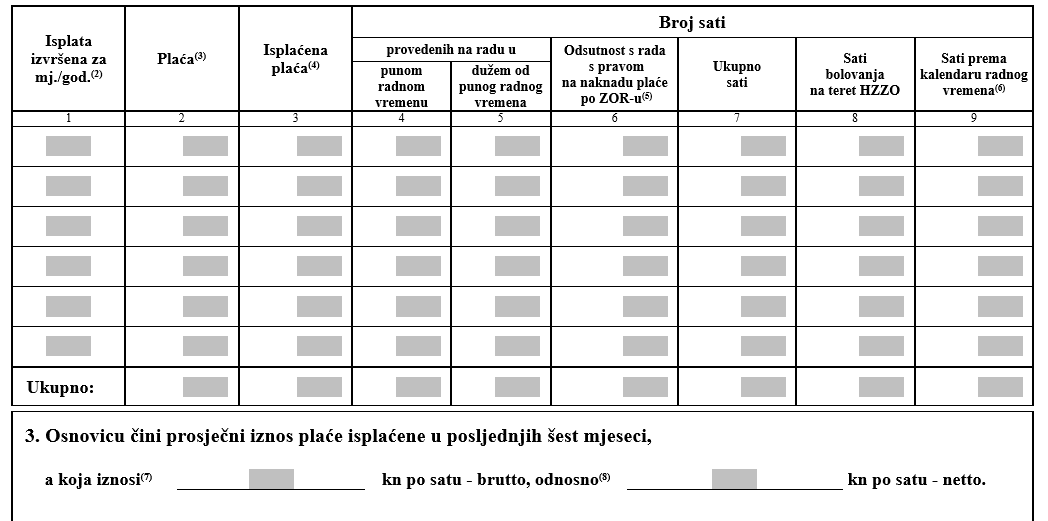 Obveza dostavljanja potvrda o isplaćenom dohotku – do 31. siječnja 2023. za 2022.
OBVEZA ISPLATITELJA DRUGOG DOHOTKA:
Isplatitelji drugog dohotka obvezni su do 31. siječnja za proteklu poreznu godinu odnosno pri prestanku obavljanja djelatnosti, poreznom obvezniku dostaviti Potvrdu o isplaćenom drugom dohotku koji se ne smatra konačnim (čl. 74. st. 1. Pravilnika o porezu na dohodak)

Napomena:
Poslodavci nisu obvezni radnicima dostavljati sumarne godišnje podatke o isplaćenoj plaći.
Ugovor o djelu i autorskopravni ugovor u razdoblju dvojnog iskazivanja
Čl. 52. st. 3. Zakona o uvođenju eura:
U razdoblju dvojnog iskazivanja, naručitelj je dužan u ugovoru o djelu i u autorskopravnom ugovoru dvojno iskazati ukupan iznos koji će biti isplaćen izvršitelju uz prikaz fiksnog tečaja konverzije 
Zaključak: ako se ugovara bruto iznos, mora se u ugovoru navesti i neto iznos naknade
Ova se obveza odnosi samo na ugovore sklopljene u hrvatskim rezidentima (potrošačima u RH)
Napomena:
Prema Zakonu o obveznim odnosima, ugovor o djelu ne mora biti sklopljen u pisanom obliku. Pravno je valjan i usmeni ugovor stranaka.
Autorskopravni ugovor mora biti sklopljen u pisanoj formi.
OSTALE AKTUALNOSTI
Minimalna plaća za 2023. godinu
DO 31. PROSINCA 2022.
4.687,50 kn mjesečno bruto = 622,14 eura bruto
zaključno s plaćom za prosinac 2022.; 
OD 1. SIJEČNJA 2022. 
Uredba o visini minimalne plaće za 2023. (Nar. nov., br. 122/02.)
700,00 eura mjesečno bruto
počevši od plaće za siječanj 2023.
povećanje za 12,5%
Nova svota minimalne plaća i naknada zbog nezapošljavanja osoba s invaliditetom
Poslodavci koji zapošljavaju 20 i više radnika obvezni su zaposliti 3% radnika koji se prema posebnom zakonu smatraju osobama s invaliditetom
Ako ne ispune obvezu u cijelosti, za svaku invalidnu osobu koju nisu zaposlili – obveza plaćanja mjesečne naknade Zavodu za profesionalnu rehabilitaciju i zapošljavanje osoba s invaliditetom u iznosu 20% minimalne plaće
20% minimalne plaće za 2023. =  140,00  eura (počevši za obvezu koja dospijeva u veljači, prema broju radnika i invalida na dan 31. siječnja 2023.)
Naknada zbog nezapošljavanja osoba s invaliditetom se ne iskazuje u obrascu JOPPD
Od 1. siječnja 2023. – novi iznosi osnovica za plaćanje obveznih doprinosa
Prosječna plaća I-VIII. 2022. = 10.301,00 kn = 1.367,18 eura
OSNOVICE ZA  2023. (koef x prosječ. plaća)
Prema objavljenom podatku, proizlazi:
najniža mjesečna osnovica = 519,53 eura
najviša mjesečna osnovica = 8.203,08 eura
obrtnici paušalisti = 546,87 eura
obrtnici obveznici poreza na dohodak = 888,67 eura
članovi uprave = 888,67 eura
slobodna zanimanja i obveznici poreza na dobit = 1.503,90 eura
Točne iznose će odrediti ministar financija Naredbom o osnovicama za obvezna osiguranja 2023. godinu i objaviti u Nar. nov.
Pravo na očinski dopust
pravo očeva uvedeno izmjenama Zakona o rodiljnim i roditeljskim potporama (Nar. nov., br. 85/22.)
od 1. kolovoza 2022.
zaposleni i samozaposleni očevi, neovisno o tome jesu li u braku s majkom djeteta
pravo ne ovisi o radnopravnom statusu majke 
DUŽINA OČINSKOG DOPUSTA:
za rođenje jednog djeteta - otac djeteta ima pravo na dopust u trajanju od deset radnih dana
za rođenje blizanaca, trojki ili više djece – otac djece ima pravo na dopust u neprekidnom trajanju od petnaest radnih dana
Očinski dopust
Određen je u radnim danima
kalendarsko razdoblje korištenja ovisi o rasporedu radnog vremena korisnika prava (mišljenje Min rada…)
Koristi se u neprekidnom trajanju 
Može se koristiti dok dijete ne navrši dob od šest mjeseci

Ako otac namjerava koristiti očinski dopust neposredno nakon rođenja djeteta:
obavijest poslodavcu 15 dana prije datuma očekivanog poroda
Ako dopust namjerava koristiti kasnije, a može ga koristiti sve do šest mjeseci starosti djeteta:
najava poslodavcu 15 dana ranije
Naknada plaće za očinski dopust
OČINSKI DOPUST:
HZZO izravno isplaćuje naknadu korisniku prava
u visini 100% prosječne neto plaće koja mu je isplaćivana u šestomjesečnom razdoblju koje prethodi mjesecu u kojemu je započeto korištenje očinskog dopusta
Potvrda o plaći – za zaposlene očeve
bez ograničenja najvišeg iznosa
najmanje u visini razmjernog dijela mjesečnog iznosa od 2.328,20 kn
poslodavac u obrascu JOPPD pod 6.1. koristi šifru 5204, a pod 15.1., 16.1., 15.2. i 16.2. su nule
Očinski dopust i plaćeni dopust prema aktima poslodavca
Čl. 86. Zakona o radu – pravo radnika na plaćeni dopust za važne osobne potrebe, u koje se ubraja rođenje djeteta
Kolektivni ugovor koji obvezuje poslodavca i/ili pravilnik o radu i/ili ugovor o radu – definira broj dana plaćenog dopusta
Pitanje:
Da li korištenje očinskog dopusta prema Zakonu o rodiljnim i roditeljskim potporama, isključuje obvezu poslodavca da radniku na svoj teret omogući korištenje plaćenog dopusta povodom rođenja djeteta? 
Korištenje prava na očinski dopust ne isključuje pravo na plaćeni dopust na teret poslodavca.
Od 1. siječnja 2023.: Pravo na dio mirovine pokojnog supružnika
Zakon o  izmjenama i dopunama Zakonu o mirovinskom osiguranju (Nar. nov., br. 119/22.)
Povećanje obiteljske mirovine za 10% 
Povećanje najnižih mirovina za 3%
Bonifikacija u visini mirovine za kasniji odlazak u mirovinu:
za starosnu – povećana s 0,34% na 0,45% za svaki mjesec kasnijeg odlaska; maksimalno za 27%
za dugogodišnjeg osiguranika – uvedena bonifikacija
Pravo na dio obiteljske mirovine pokojnog supružnika:
osobna mirovina + najviše 27% obiteljske
najviše 80 AVM-a, što trenutno iznosi najviše zajedno 6.212,00 kn
Od 1. siječnja 2023.Izmjene Zakona o radu
Izmjene i dopune Zakona o radu – Sabor RH prihvatio prijedlog u prvom čitanju; upućen na drugo čitanje
Najvažnije novine:
ograničava se broj ugovora o radu na određeno vrijeme
povoljnije uređivanje ugovora za stalne sezonske poslove
rad od kuće i na prijedlog radnika
povećanje dozvoljenih sati dopunskog rada (16 sati tjedno, bez godišnjeg ograničenja)
fleksibilnije uređivanje rasporeda radnog vremena
niz novih odredbi o plaći
promjena režima otpremnina
uređuje se rad putem digitalnih platformi
Od 1. siječnja 2023.Zakon o suzbijanju neprijavljenog rada
Prihvaćen prijedlog Zakona u prvom čitanju; upućen na drugo čitanje
Zakonom se regulira:
što se smatra neprijavljenim radom (u užem i širem smislu)
prijelaz iz neprijavljenog u prijavljeni rad (presumpcija radnog odnosa šest mjeseci unatrag)
obveza poslodavca za svakog neprijavljenoga radnika - 2.650,00 eura
javna objava dva popisa poslodavaca: onih kod kojih je obavljen nadzor a nije utvrđen neprijavljeni rad i onih kod kojih je utvrđen
solidarna odgovornost ugovaratelja za isplatu plaće radniku podugovaratelja (sada regulirano samo za graditeljstvo)
elektronička evidencija radnog vremena za radnike u određenim djelatnostima i za samozaposlene osobe koje rade na digitalnim platformama
Hvala!